CIHAN UNIVERSITY 2018
THE ABSENCE OF THE ARCHITECT
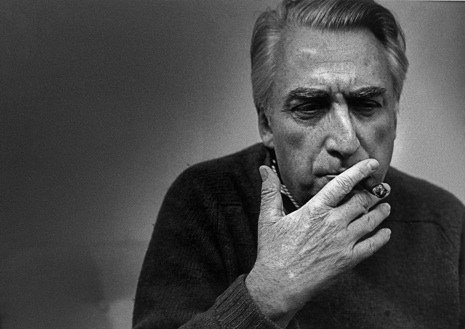 Roland Barthes
“The Death of the Author”


November 12, 1915 – March 26, 1980
[Speaker Notes: Since Roland Parthes published his essay entitled the death of the author at 1967 and there is an accelerated trend to see art work through structural point of view]
Artwork
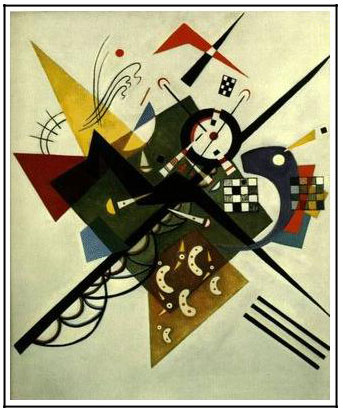 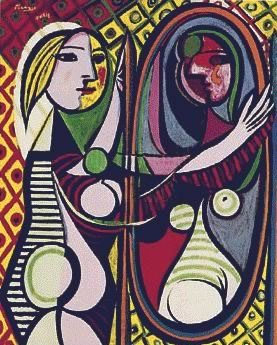 Literature
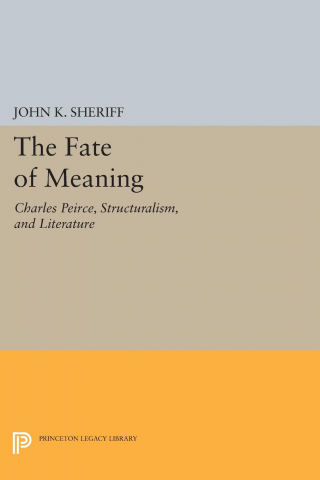 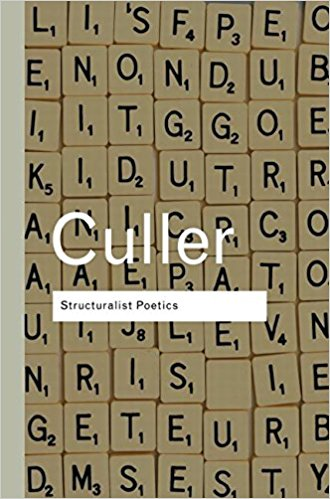 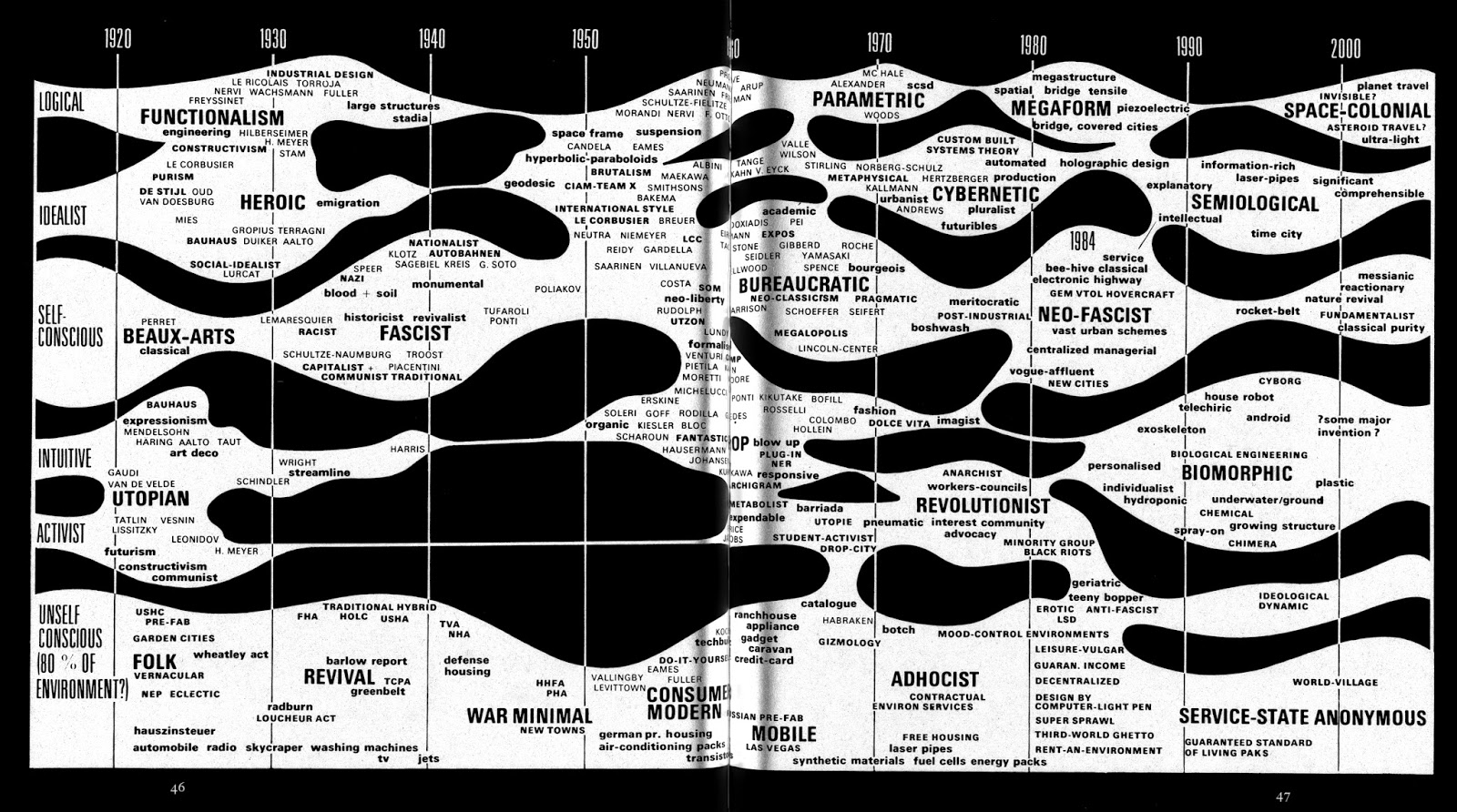 [Speaker Notes: And as Charles Jencks state in his famous book The Architecture of the Jumping Universe 
which was published at 1995 when he put a pilot view of trends in architecture
And figure out that the sixteenth of the last century is the period of structural trend in architecture]
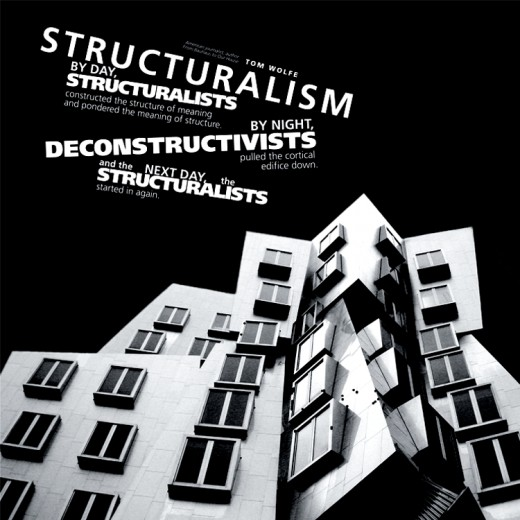 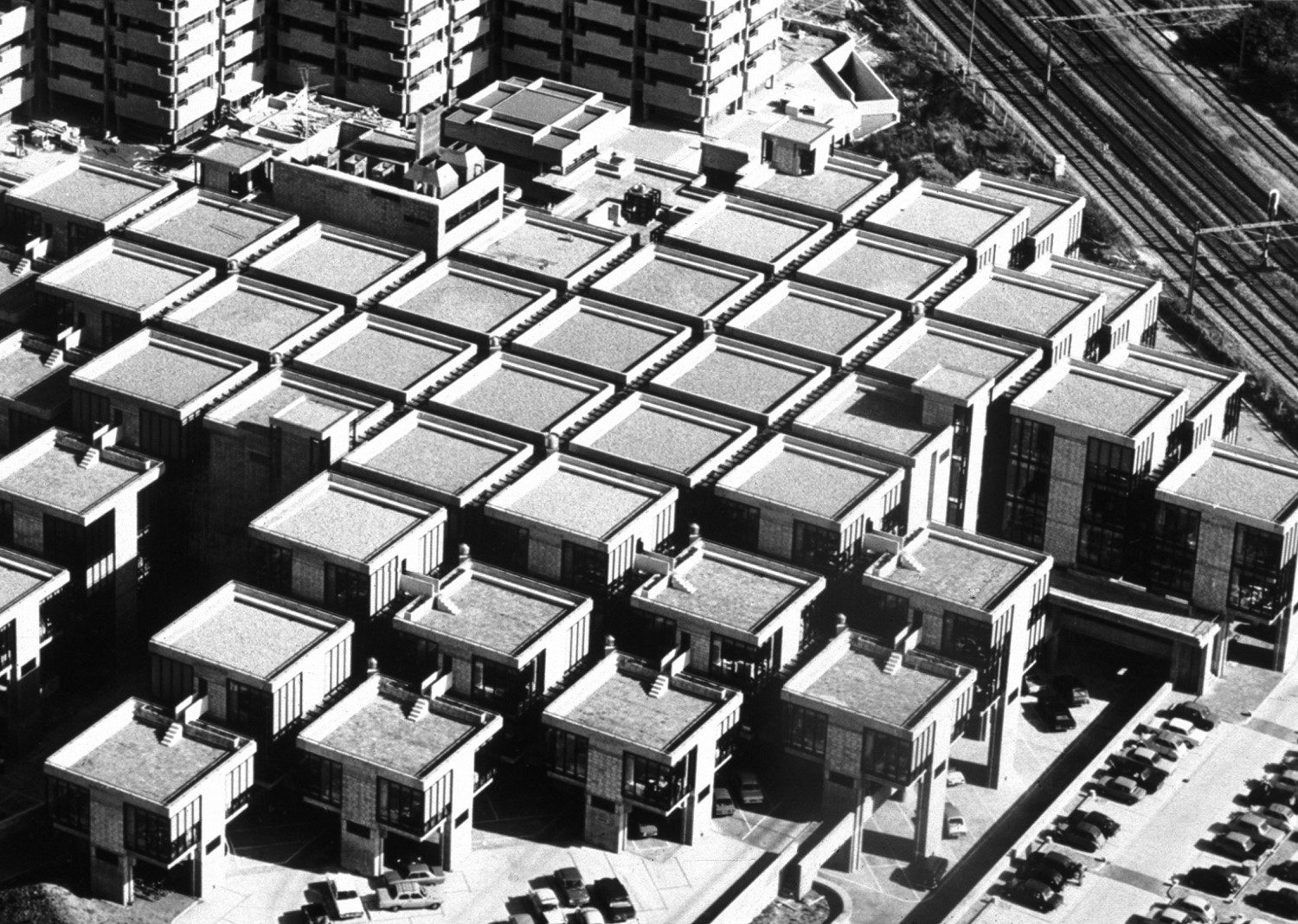 [Speaker Notes: And the world start to see architecture through its segments]
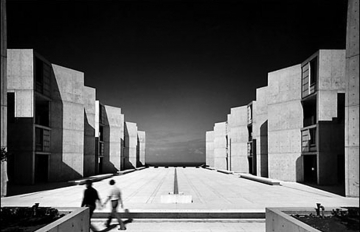 [Speaker Notes: And read the form from its countable perspective]
Linguistics
[Speaker Notes: فرديناند دي سوسيير
شارل ساندرس بيرس
رومان جاكوبسون
ليفي شتراوس
نعوم جومسكي]
Communication Theory
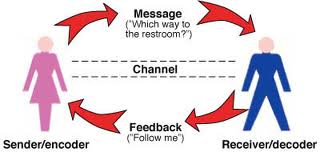 [Speaker Notes: The founders and developers of communication theory and linguistics in its semiotics/semiology]
Architectural representation and meaning.
FORM
Function
FUNCTION
Give Meaning
Form
Express
Function
[Speaker Notes: The relation between form and function is seen as the relation between meaning and expression]
Semiotics
Semiotics is the science of studying systems of signs within a culture
Any architectural form can be a seen as a symbol, reference, referent
[Speaker Notes: Again according to the model of  Charles Jencks Any architectural form can be a seen as a symbol which is form word or globally as signifier
referent which is  percept, denotatum thing
and reference, which is content, concept signified]
Architectural representation and meaning
Meanings in architectural forms depends upon the process of interpretation, which is shaped by the society.
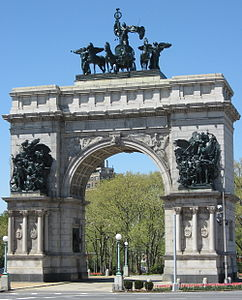 ELITE
ORDINARY PEOPLE
[Speaker Notes: According to that model Meanings in architectural forms depends upon the process of interpretation, which is shaped by the society.
and always the elite takes small space into this interpretation]
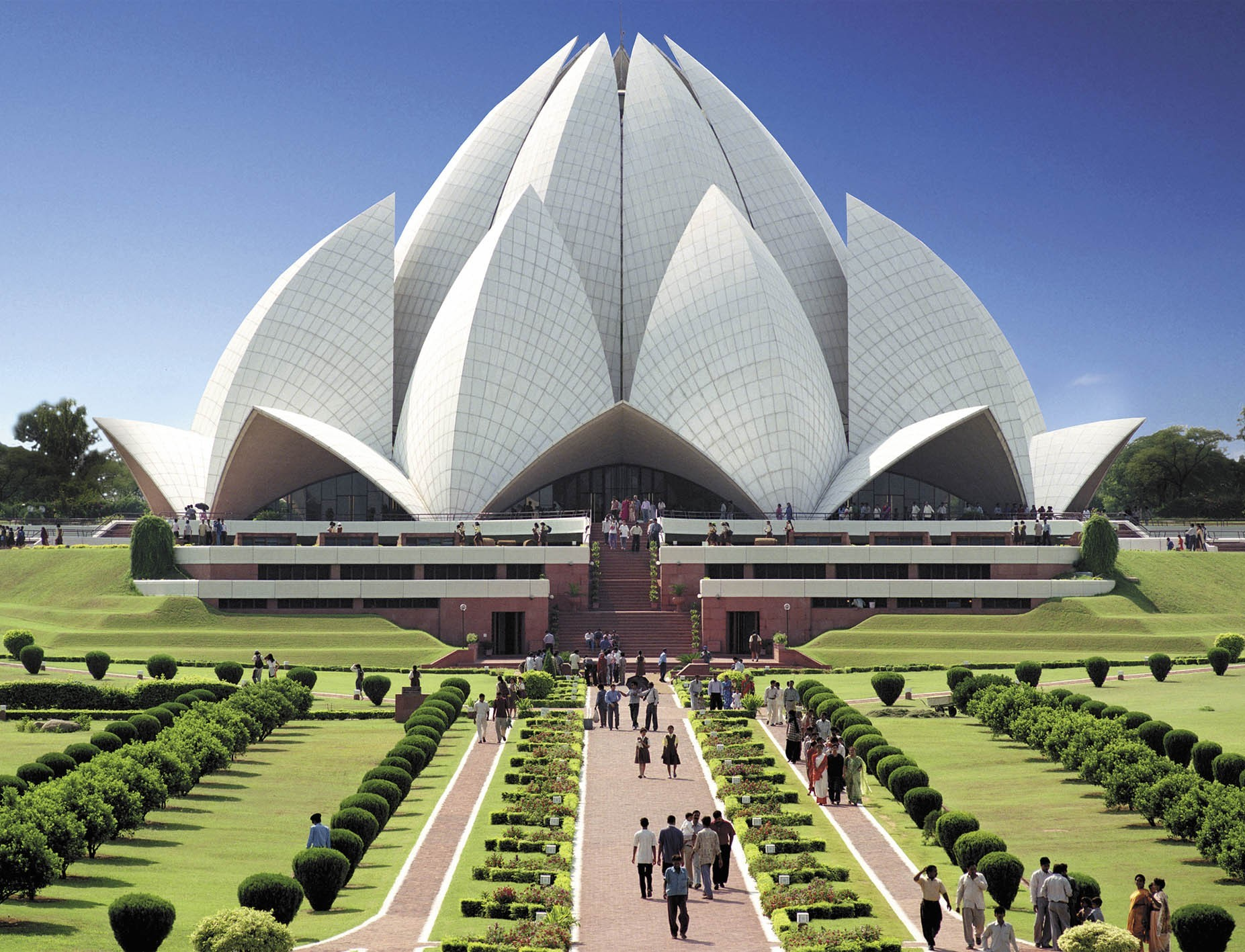 [Speaker Notes: Into this way we can see lotus temple in New Delhi as a referent of the lotus flower which forms a sign of purity into the religion of Bahá'í]
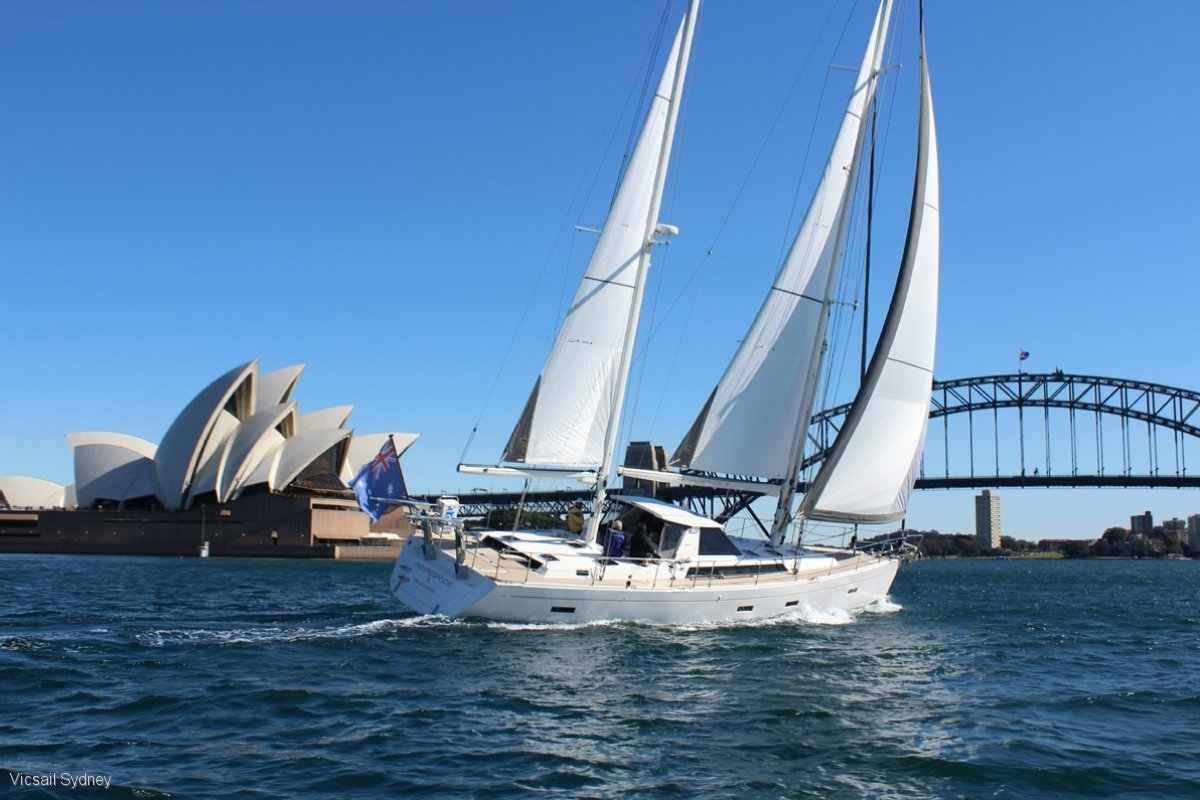 [Speaker Notes: In the same way of seeing opera Sydnee as an symbol of sailing boats agglomeration at the port]
Form Production
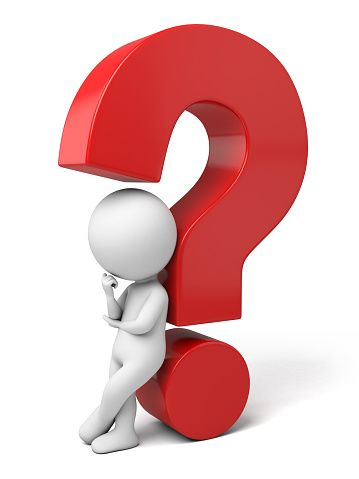 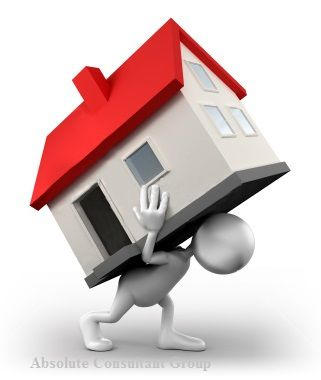 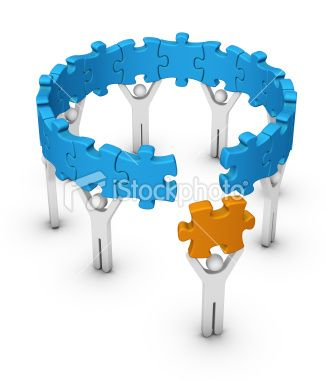 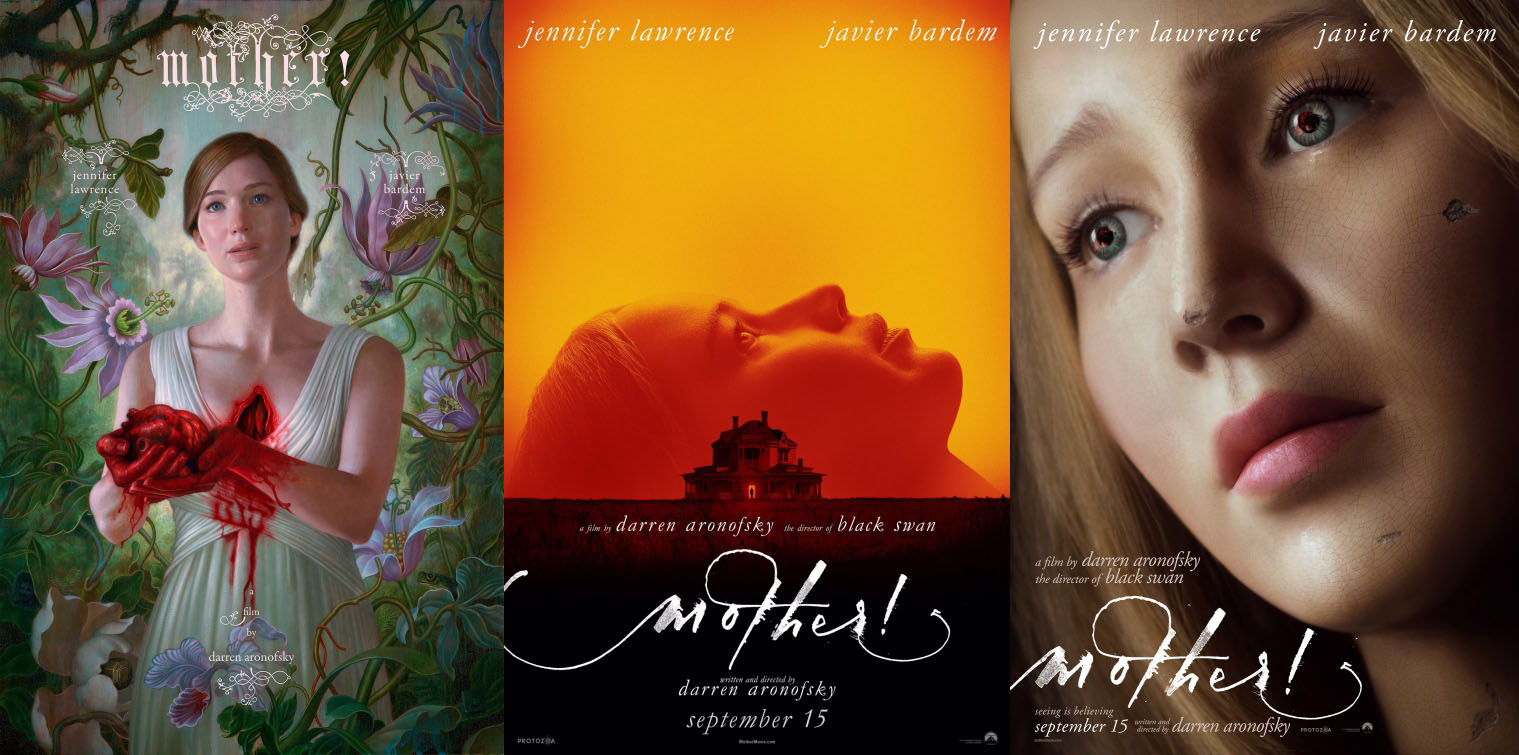 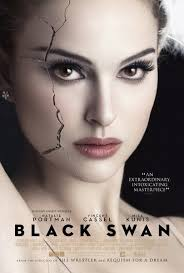 [Speaker Notes: Now according to the Parthes paradigm  
Like most of Darren Aronofsky works which open the door to the audience to understand  the concepts according to their interpretation]
Changing paradigm
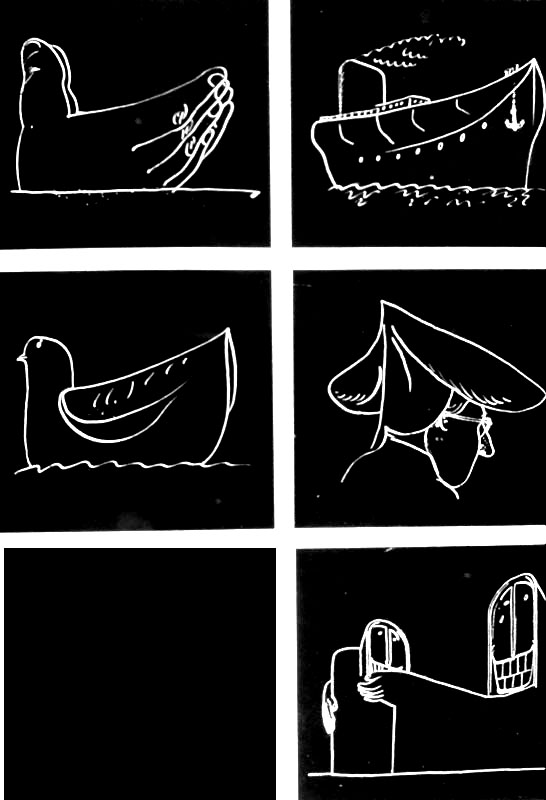 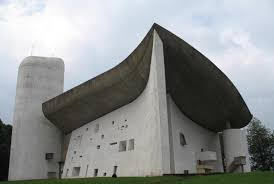 [Speaker Notes: Always ronchamp chapel seen as several interpreted symbols]
Radicalism
Happened when the meaning intention of architect is eliminated to the benefit of interpreted symbols
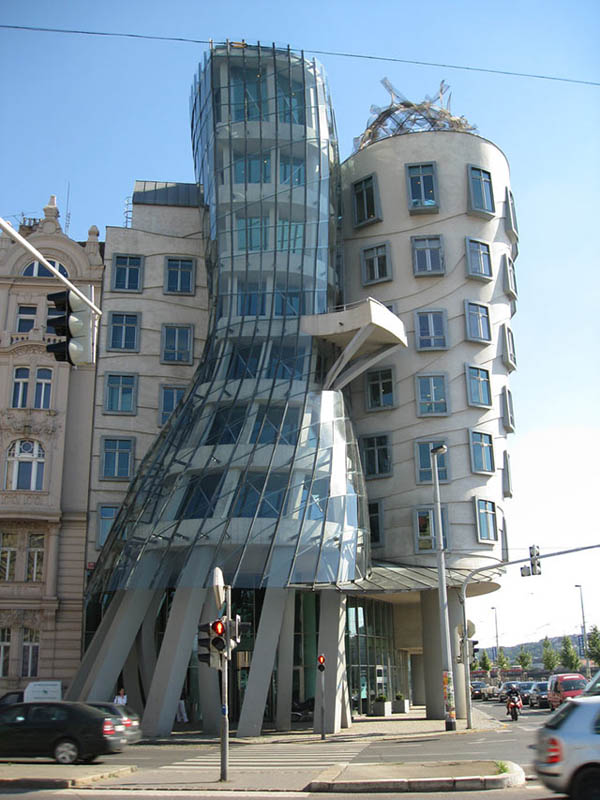 ORDINARY
ELITE
[Speaker Notes: We lost the ordinary people intentions and emotions]
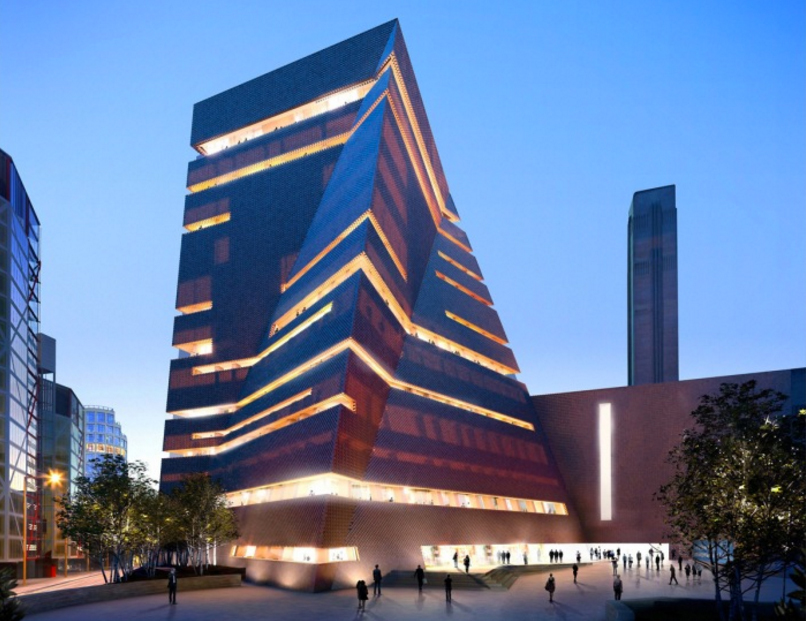 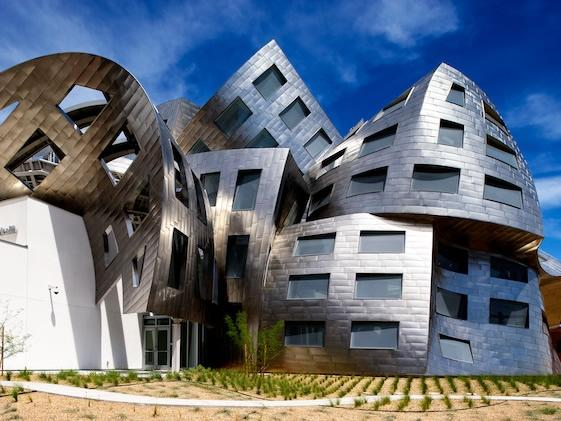 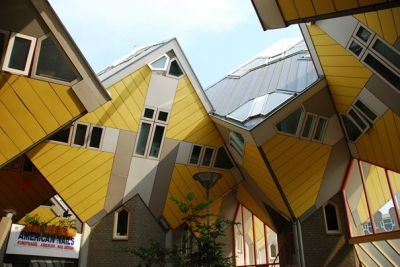 Pillars of Vitruvius
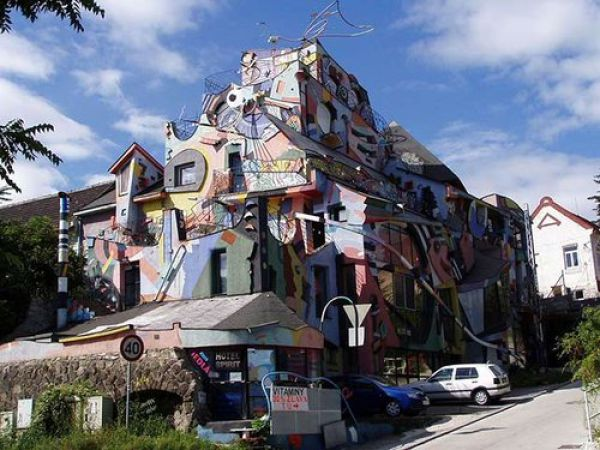 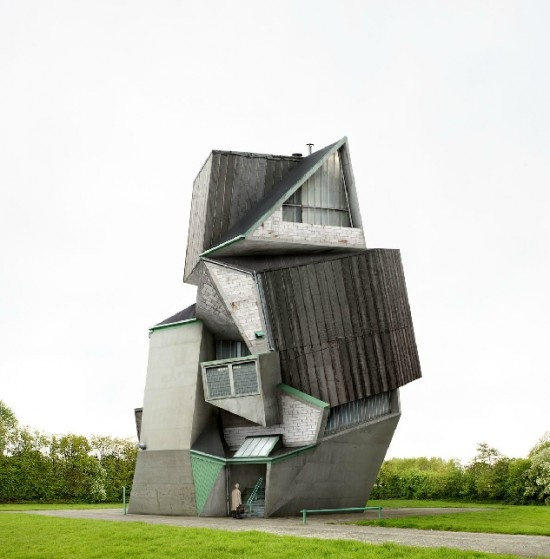 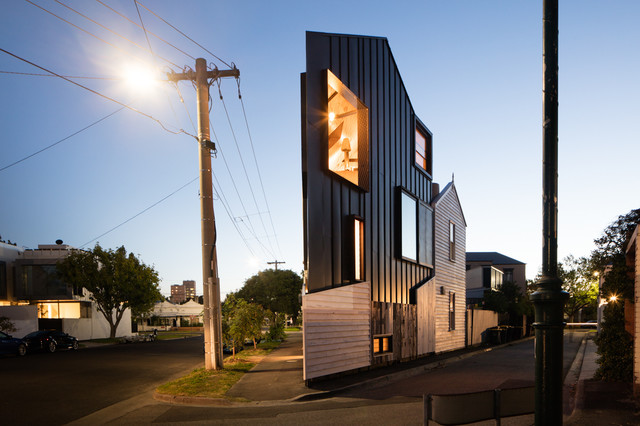 Significant and Signifier
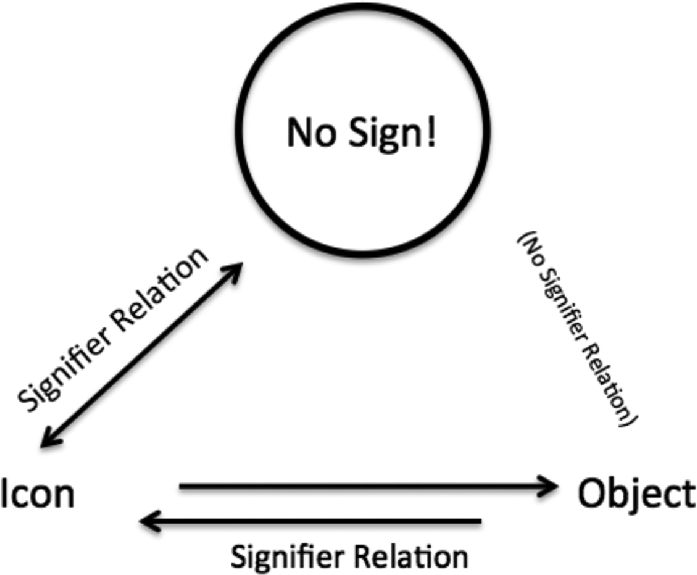 the birth of the Audience cause
The death of the Architect
THANK YOU